Status FRS
Summary engineering run 
primary beam to HFS, FRS-HTC, FRS-ESR
Ar fragment to HFS and FRS-HTC,  
U projectile fragment to HFS
in-flight PID 
Tagging of U fragment with DESPEC and FRS-IC analysis ongoing 
visualization of optic + refitting + beam steering
Training/learning: every day useful, still an issue
Not demonstrated: unambigous PID fission fragment
U projectile fragments
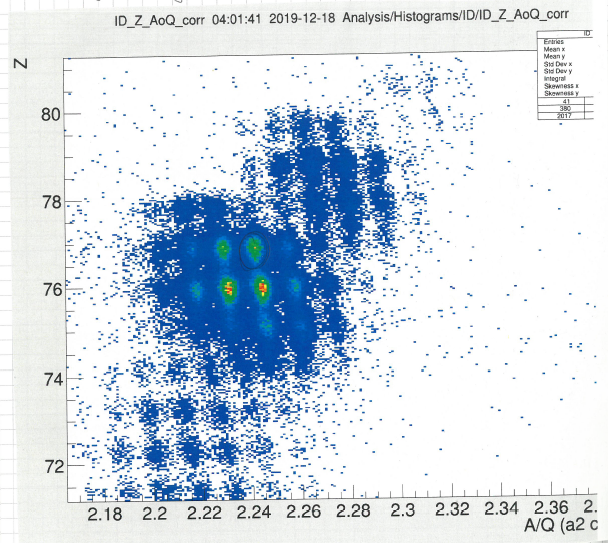 Shutdown work 1
Ta+S1:
Target ladder #2: is repaired
alignment TA-area is ongoing
cabling work for TOF upgrade ongoing 

S2:
crane rail mounted
removed leaking detector pockets (MW21+22)
new degrader plates – still to do 
Experiment installation S2 in air – is ongoing
Shutdown work 2
S3 Alignment tpc31 - done
S4
patch-panel, trigger cable
sc41+42
S6
vacuum pocket
installation CGs
Scraper
S8 
gate valve - ongoing
magnet cooling water interlock  - ongoing